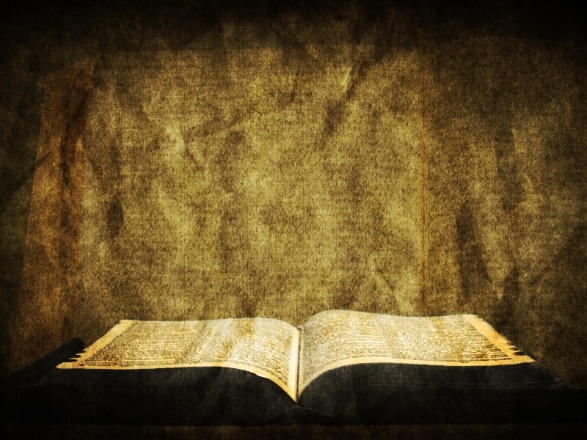 BARRIERS TO
ForgivenesS
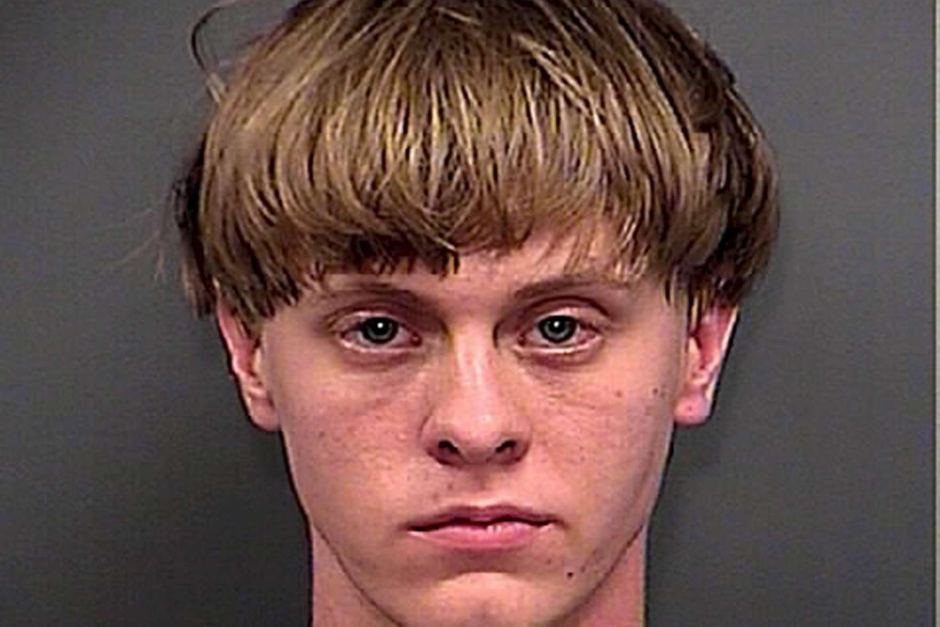 Dylann Storm Roof
On June 17, 2015 twenty-oneyear old Dylann Storm Roof walkedinto Emanuel African Methodist Episcopal Church in Charleston, South Carolina sat for a Bible Study and then opened fire killing nine innocent worshippers, that included thechurch’s senior pastor and statesenator Clementa C. Pickney.
Is forgiveness possible?
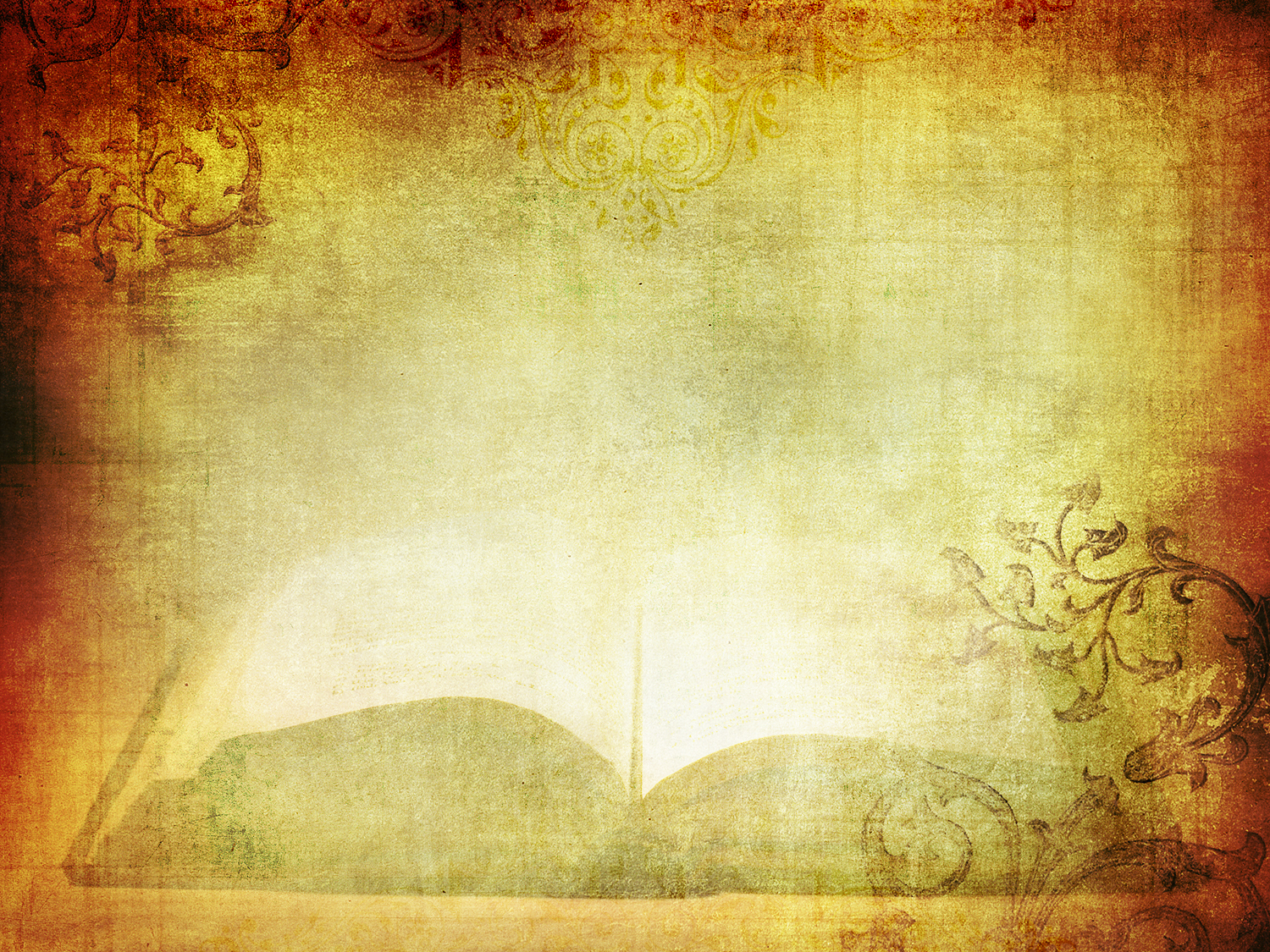 “If we say we have no sin, we           deceive ourselves, and the truth is     not in us. If we confess our sins, he is faithful and just to forgive us our sins and to cleanse us from all unrighteousness.If we say we have not sinned, wemake him a liar, and his word isnot in us.”
			              1 John 1:5-10
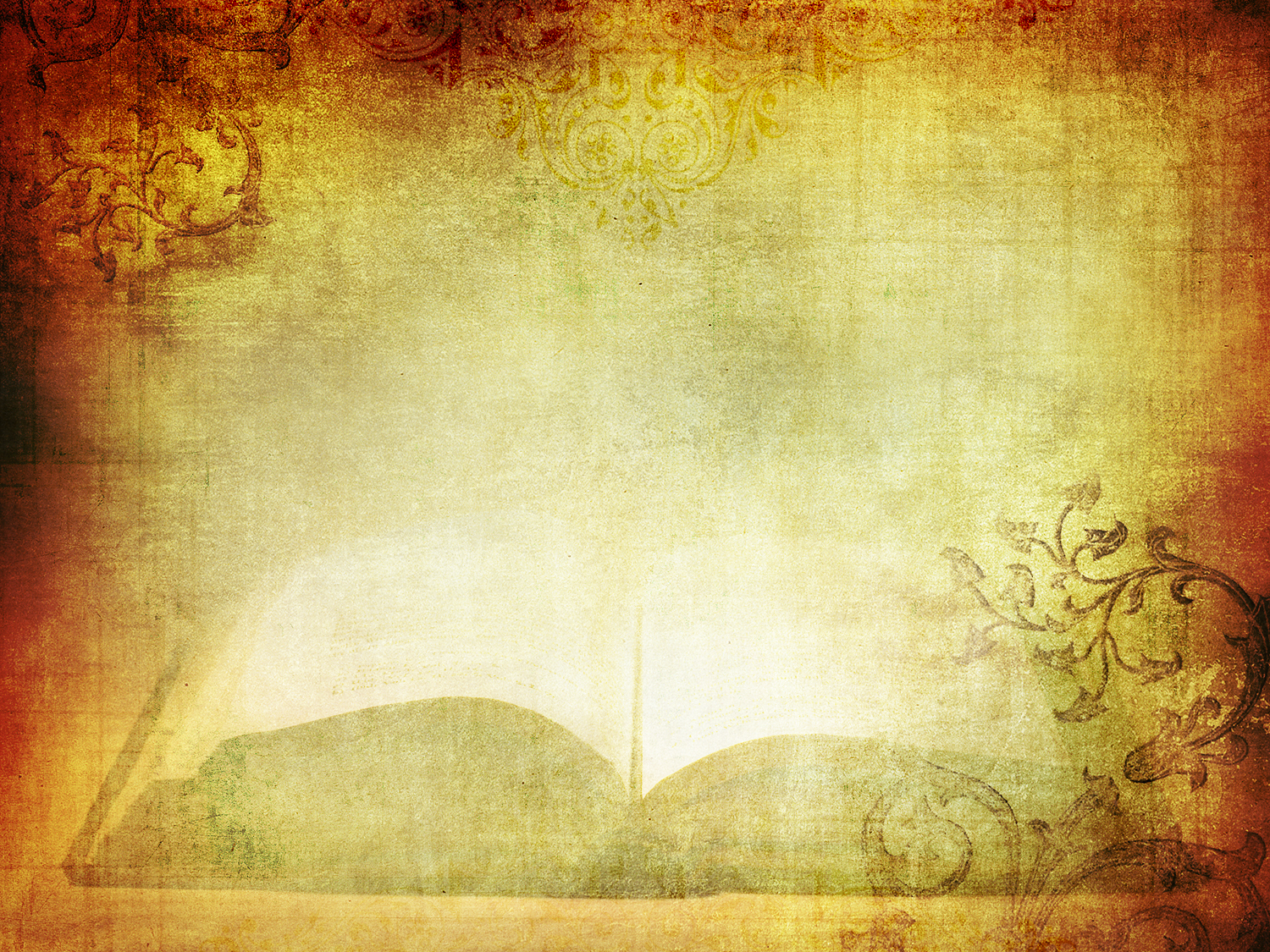 “For there is NO DISTINCTION:           for ALL have sinned and fall short       of the glory of God, and [ALL] are justified by his grace as a gift, throughthe redemption that is in Christ Jesus.”

			       Romans 3:22-24
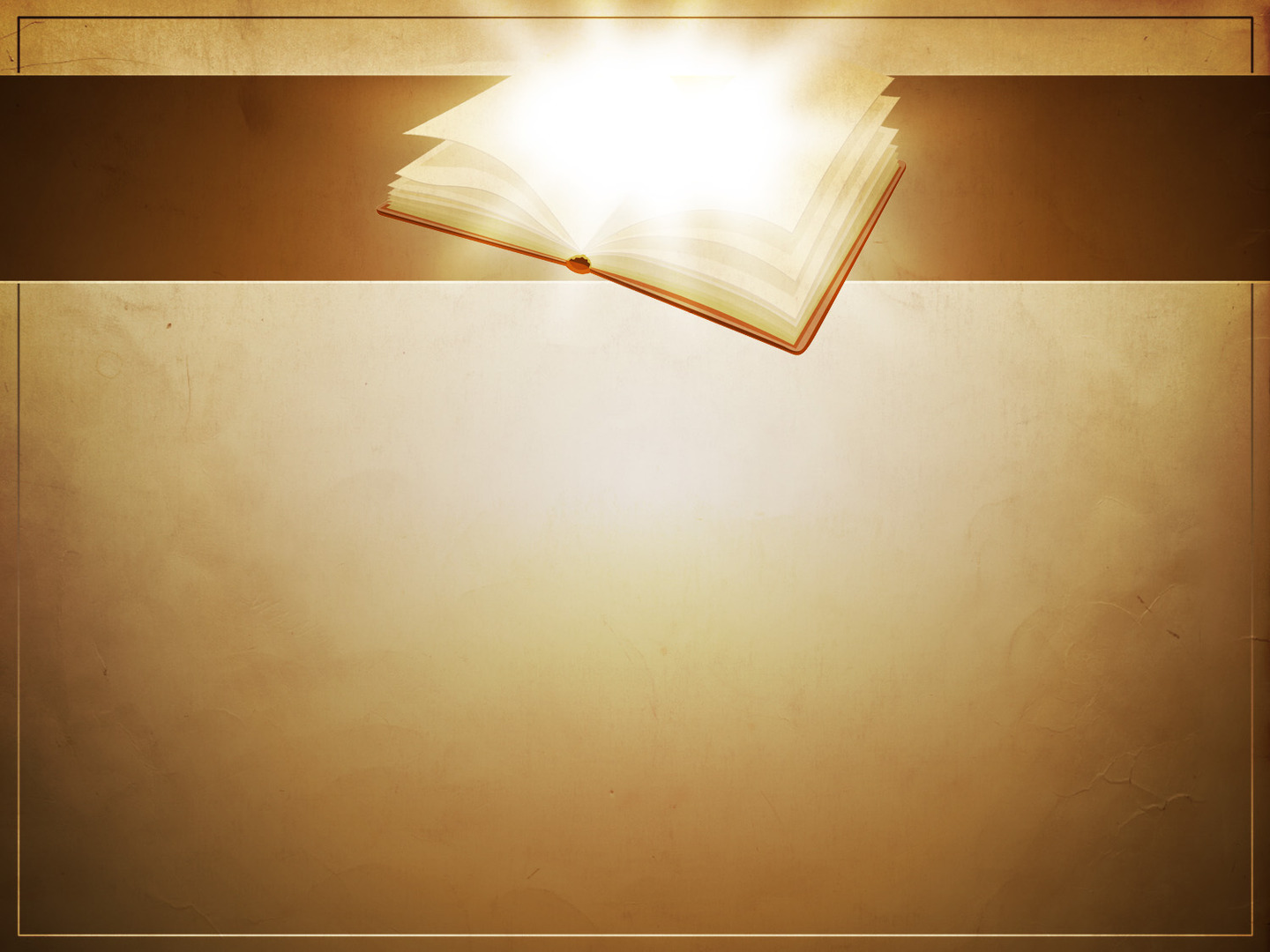 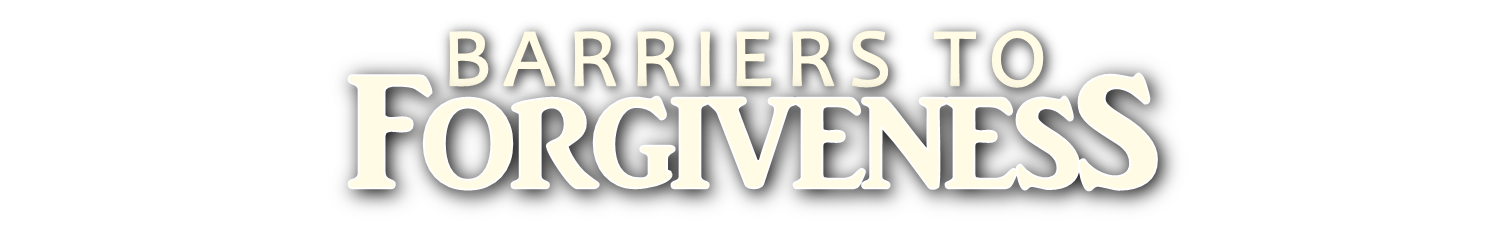 The barrier of UNFORGIVENESS
UNREADINESS
SELF-PROTECTION
SAVING FACE
“Forgive us our debts,as we forgive our debtors” Matthew 6:12
Eric Manning, leader of Emanuel, gave the last victim impact statement during the sentencing phase of Roof’s trial:
“For the past 19 months, Mother Emanuel has gone through its struggles, its challenges. As we have tried our best to move forward at times we have made several mistakes. At times we have questions. Dylann Roof, God finds value in you, not for material things, but because you are you. He would go any distance and pay any price to possess you. In fact he did, not just for you but for all of us, when he gave his only Son.
     God still loves you. If you repent and seek his forgiveness, he will surely do that for you.”
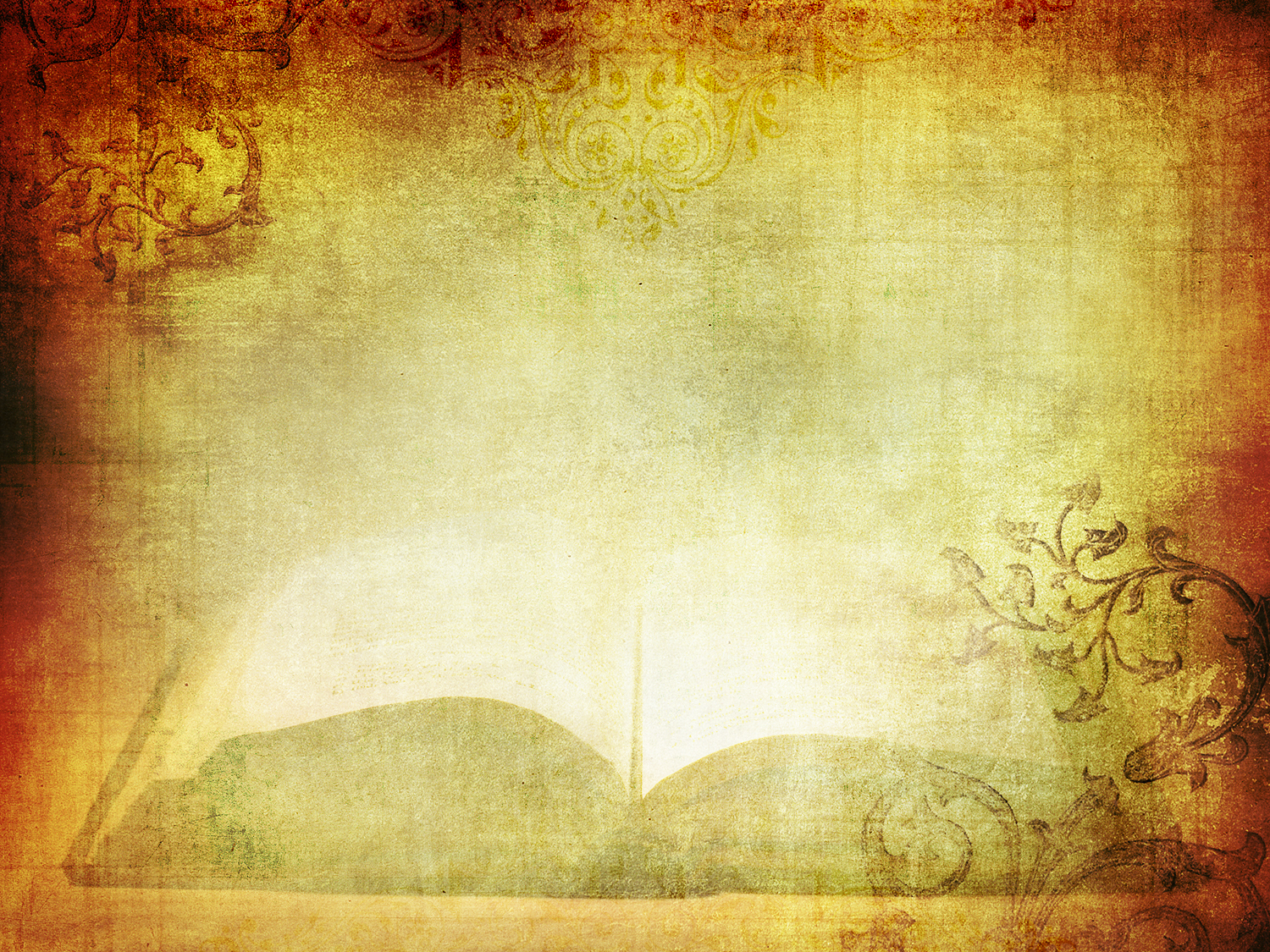 “Put on then, as God’s chosen ones,           holy and beloved, compassionate      hearts, kindness, humility, meekness, and patience, bearing with one another and, if one has a complaint against another, forgiving each other; asthe Lord has forgiven you, so youalso must forgive.”
			        Colossians 3:12-14
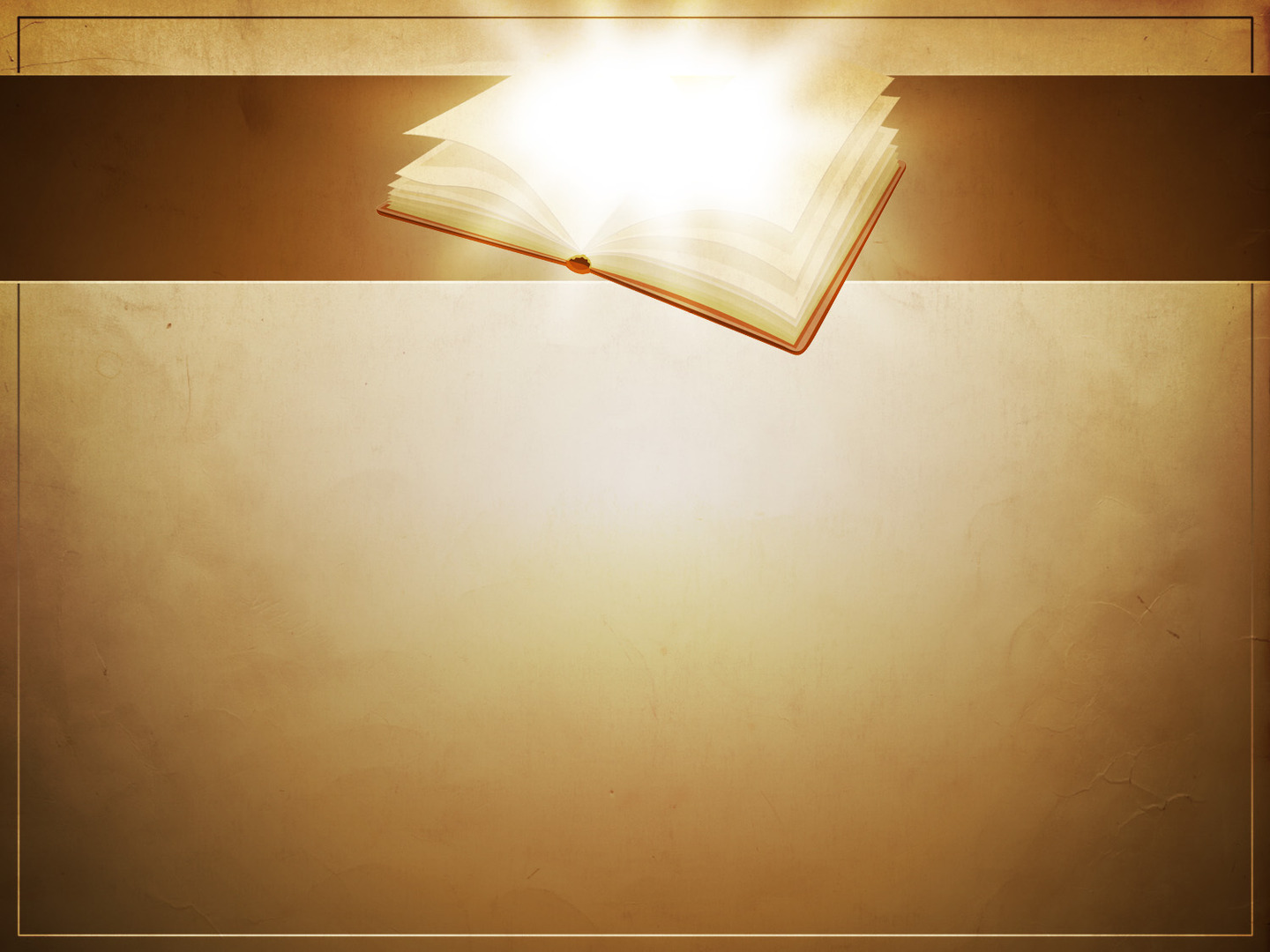 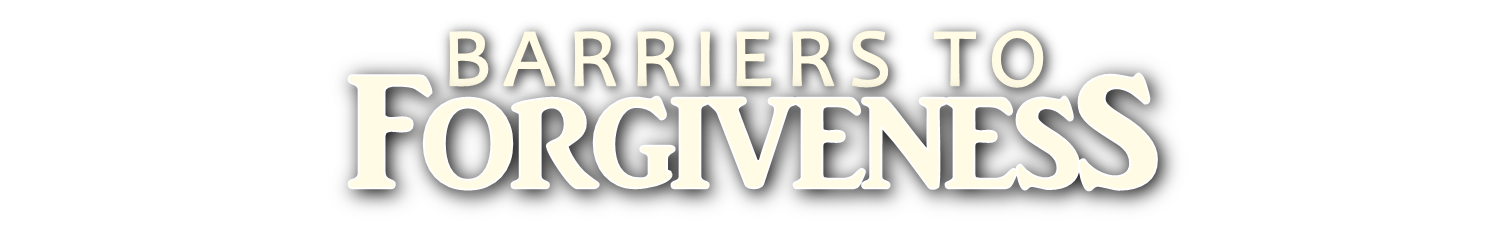 1 John 1:5-10
The Barrier of DENIAL
“If we say we have no sin,we deceive ourselves…” 1 John 1:8
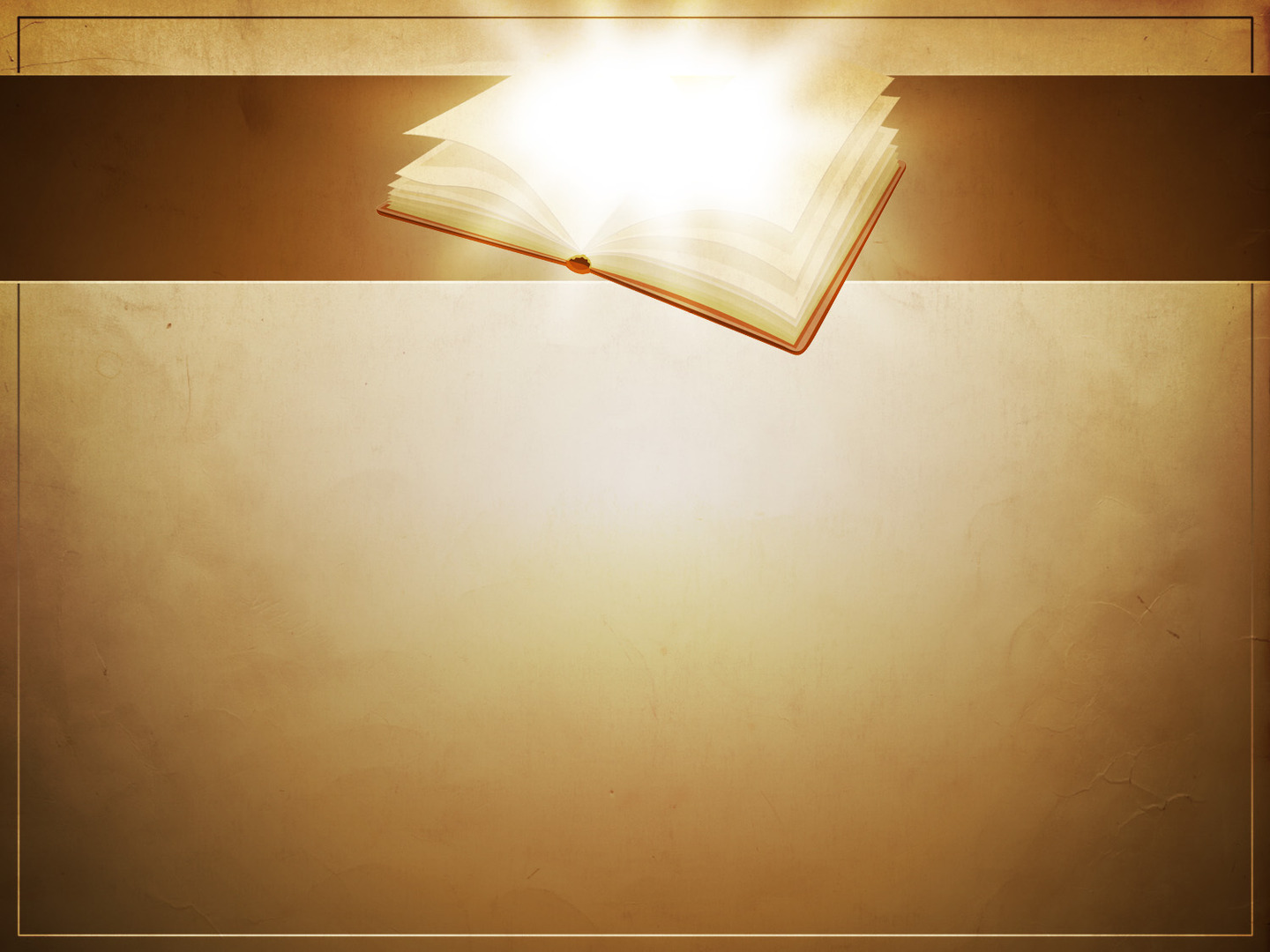 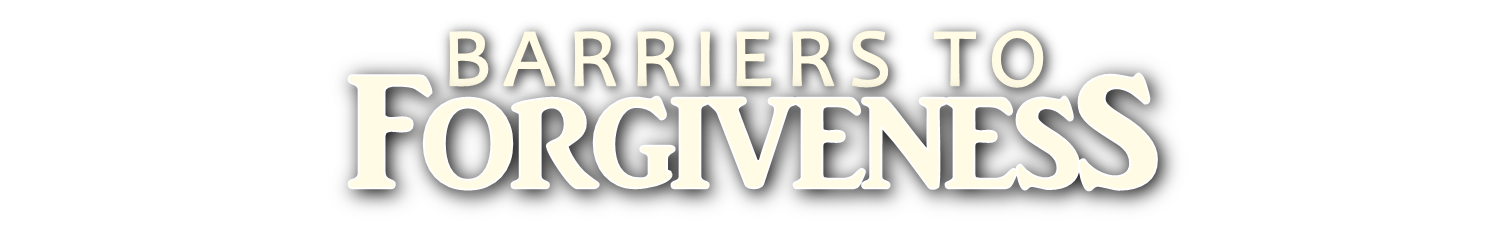 1 John 1:5-10
The Barrier of CONFESSION
“If we confess our sins, he is faithfuland just to forgive us our sins…” 1 John 1:9
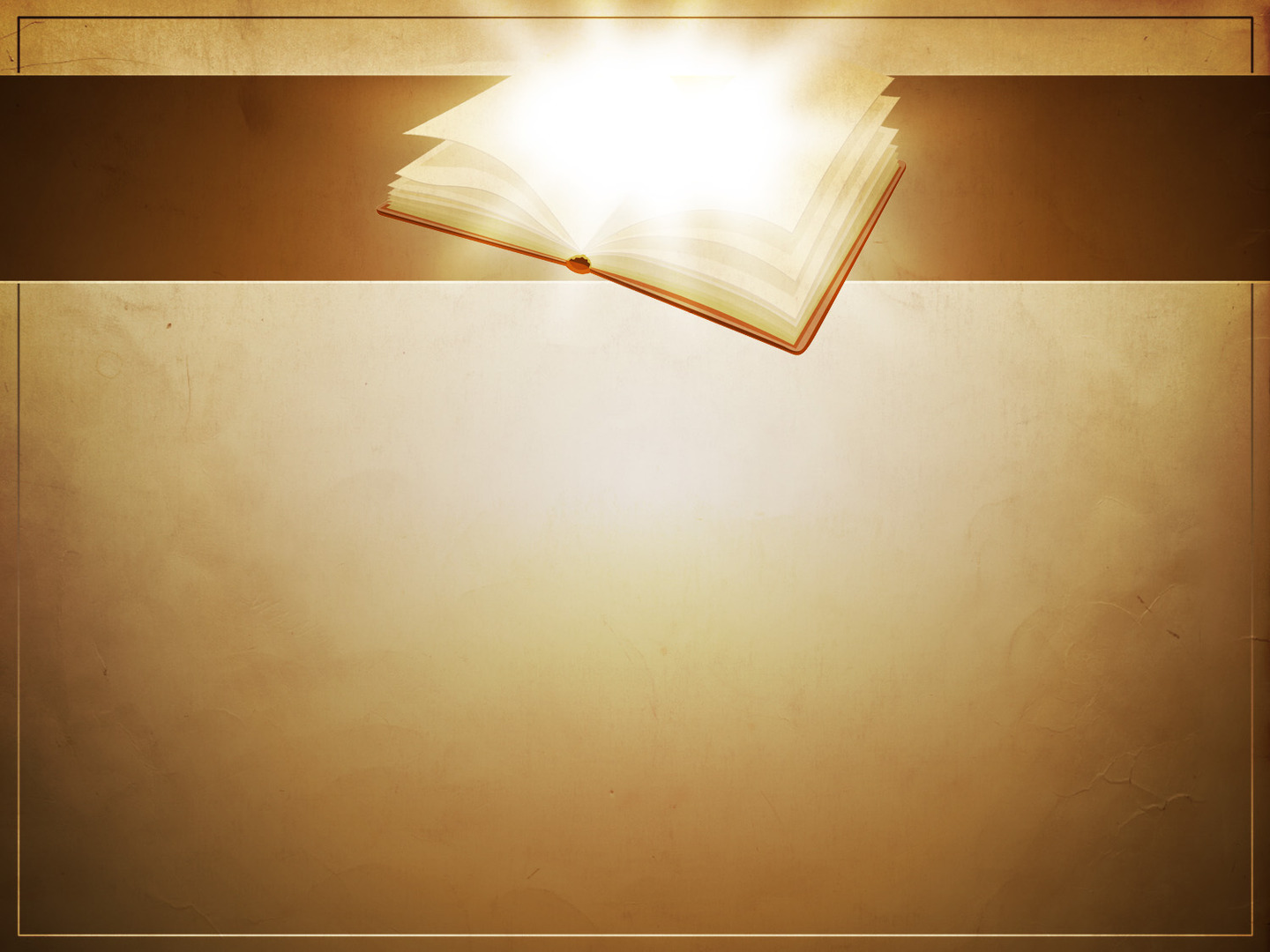 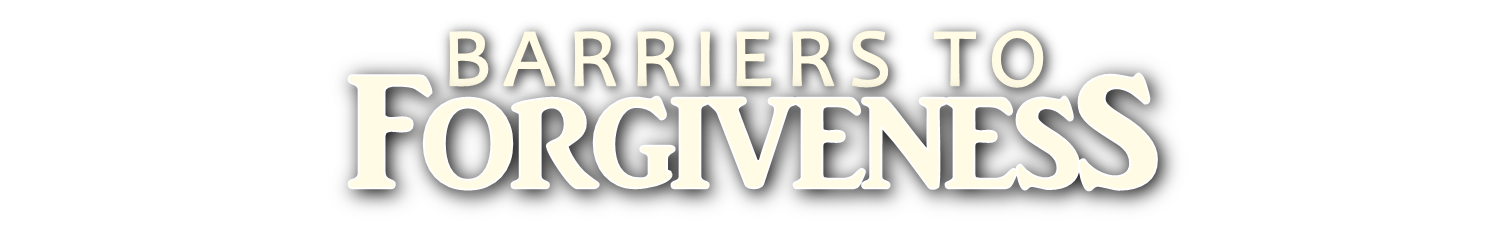 1 John 1:5-10
The Barrier of REPENTANCE
“If we say we have not sinned,we make him a liar…” 1 John 1:10
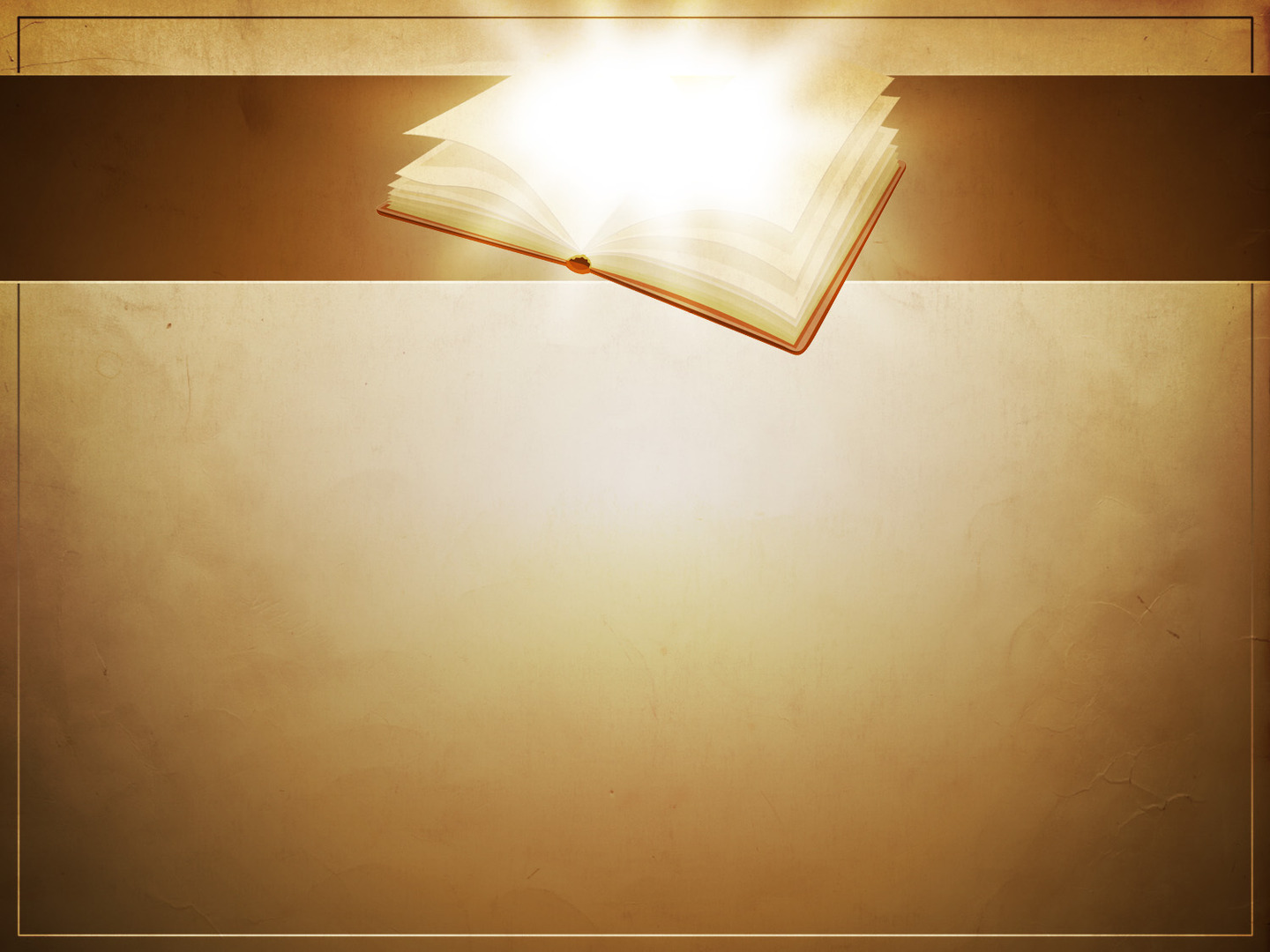 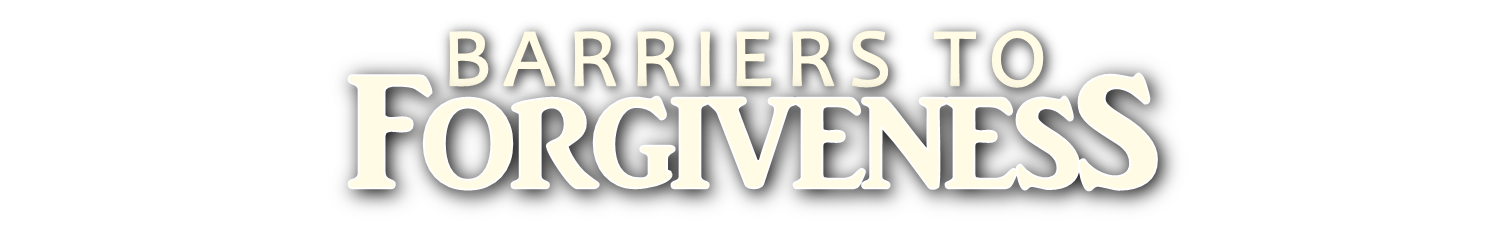 The barrier of ACCEPTANCE
GUILT
PUNISHMENT
FORGIVENESS
“Whoever believes in the Son of Godhas the testimony in himself…” 1 John 5:10
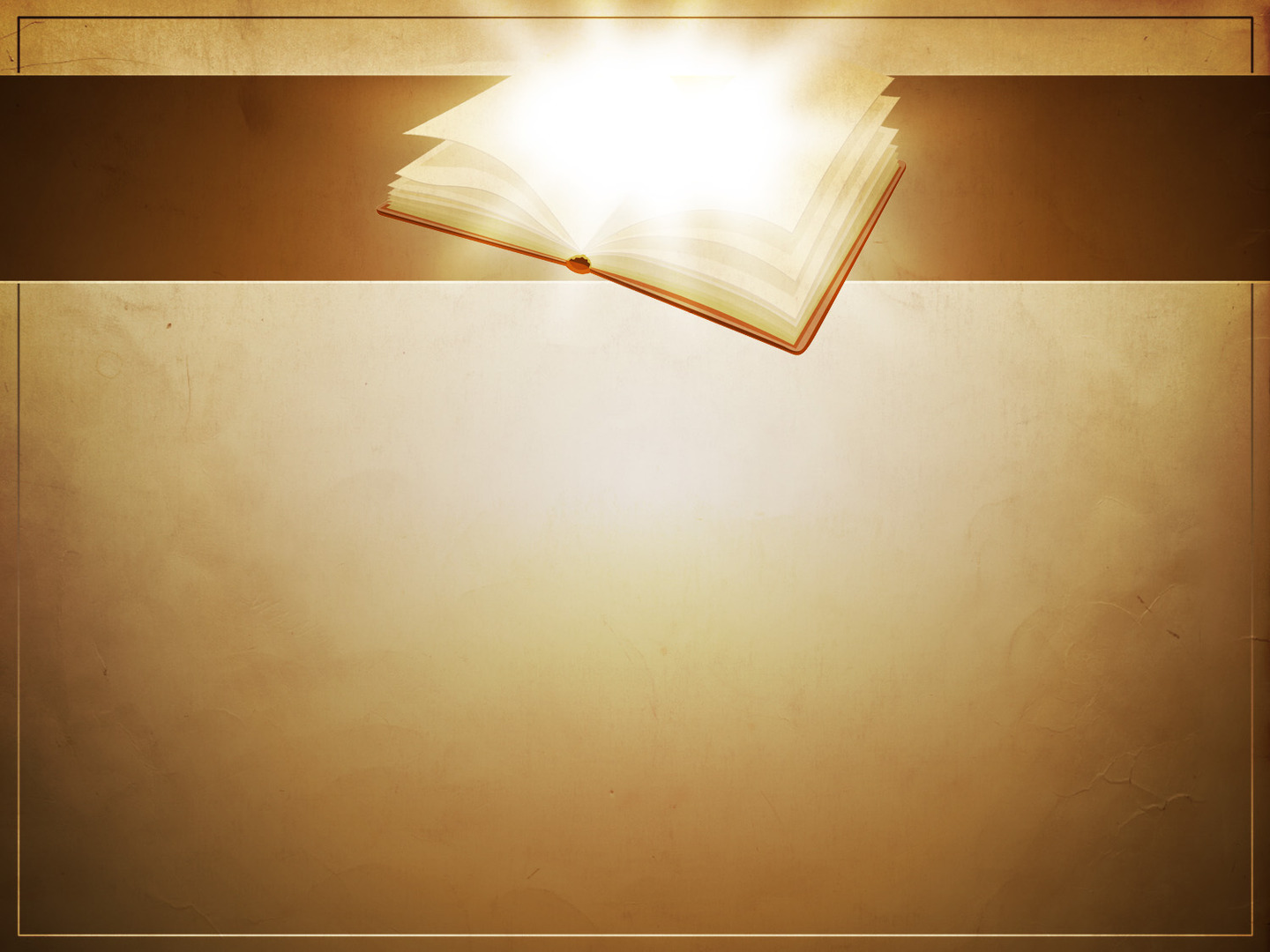 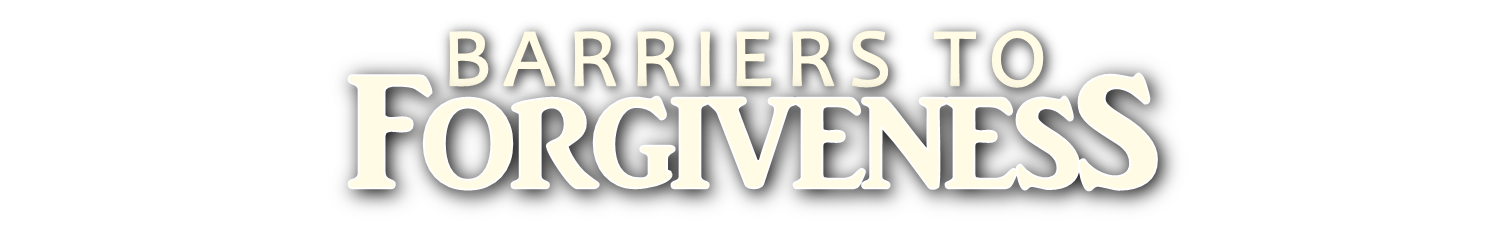 The barrier of ACCEPTANCE
GUILT
PUNISHMENT
FORGIVENESS
SUFFERING
Accepting God’s forgivenessis an ACT of faith
Extending forgivenessis an ACT of obedience
Trusting His forgivenessis our ONLY hope
Forgiveness is a matter of faith,not feeling. We can be forgiven. ALLcan be forgiven. It is left to us to accept Hispayment on the cross and trust its power.
No, we don’t deserve it. Yes, wedeserve Hell, but He offers us
GRACE and MERCY!
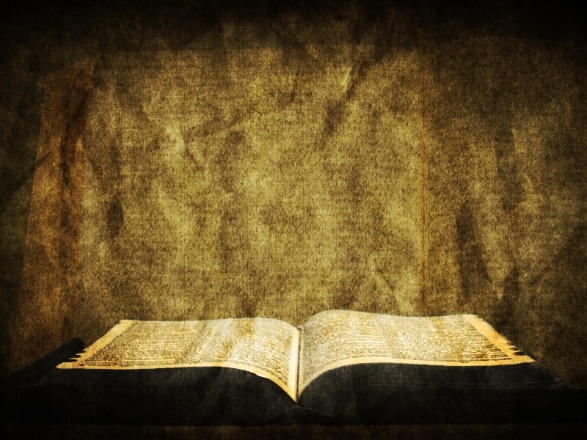 BARRIERS TO
ForgivenesS